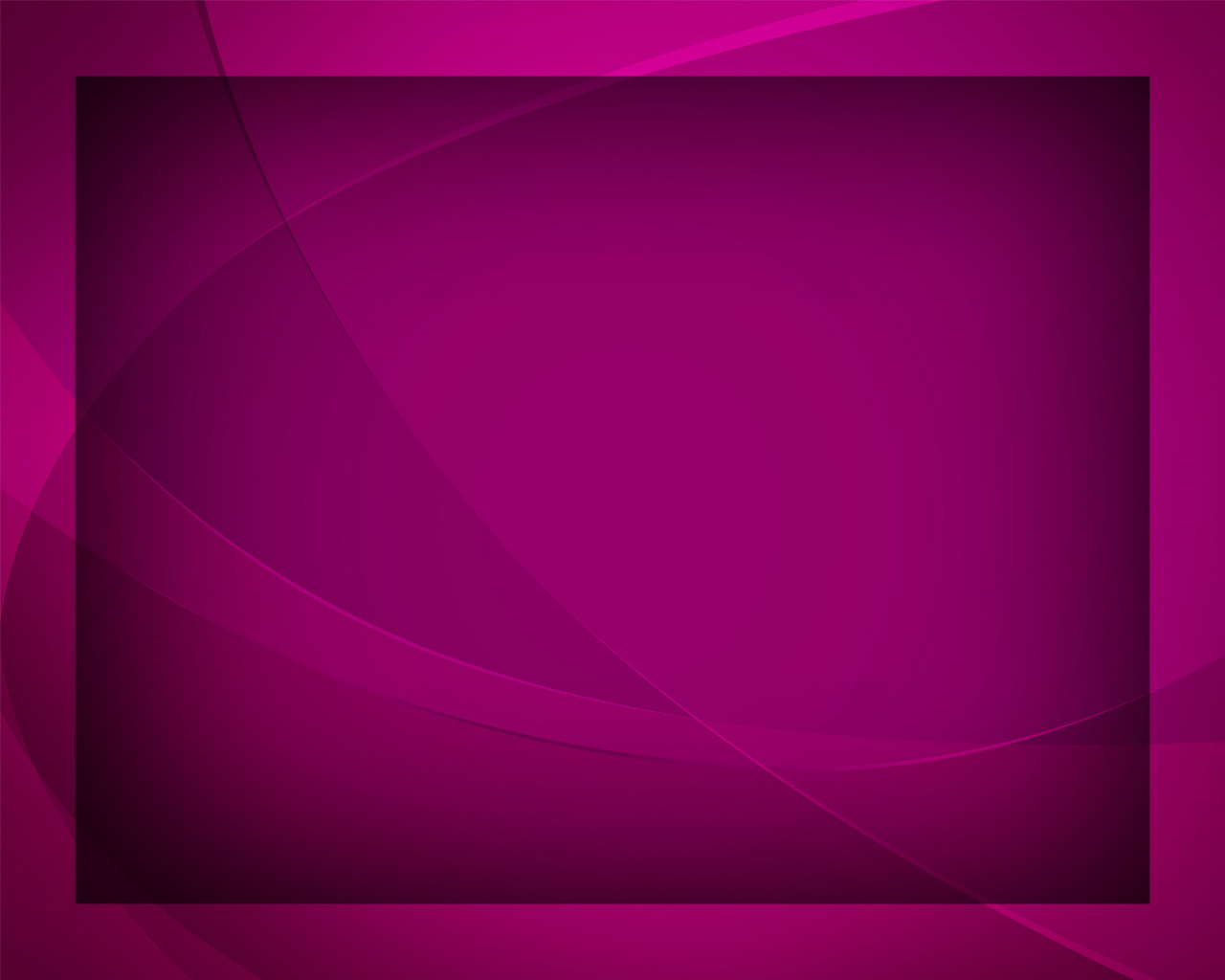 О душа! Надейся
Гимны надежды №153
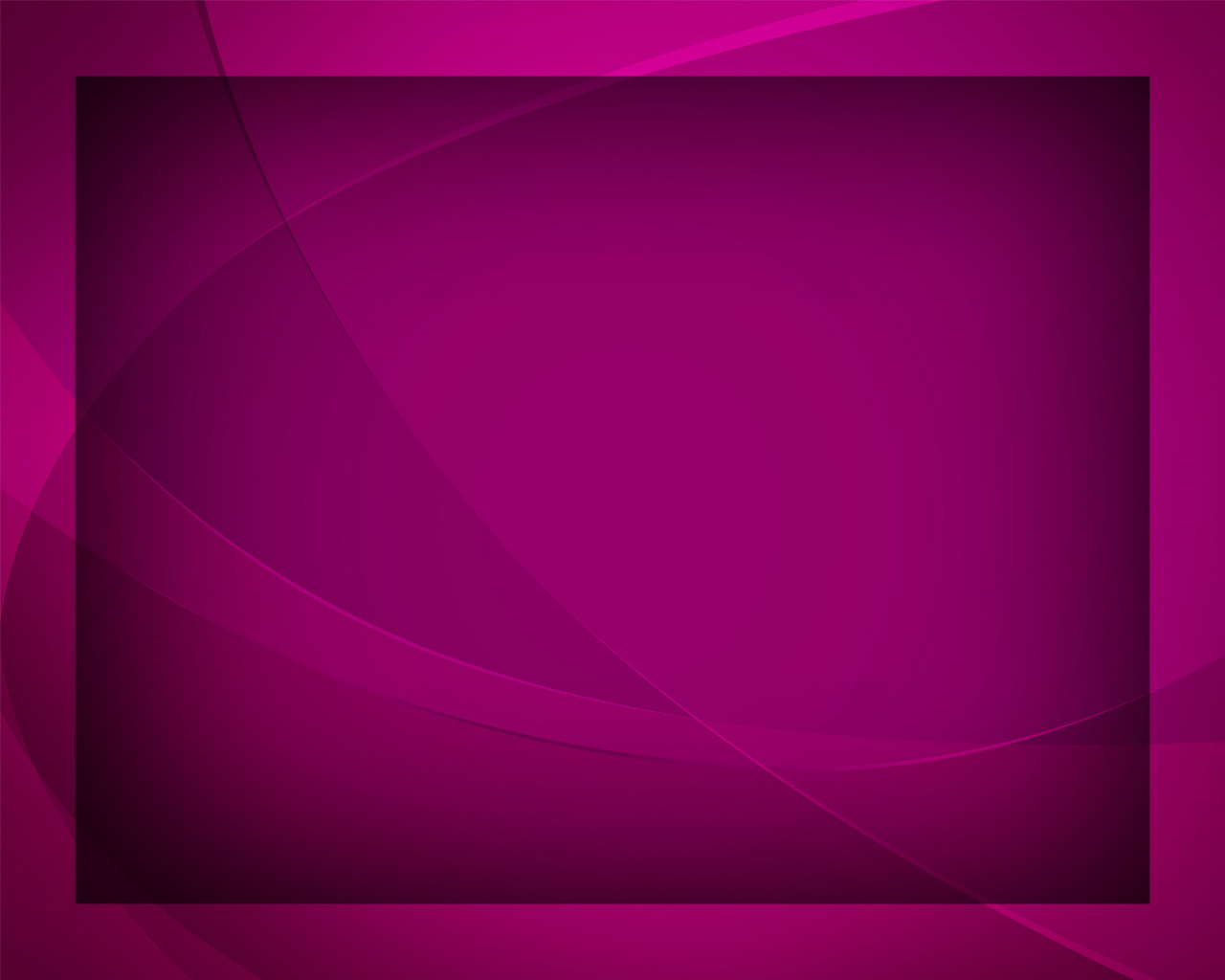 О душа! Надейся - Бог нас спасёт! 
Его силе вверься - помощь Он даёт.
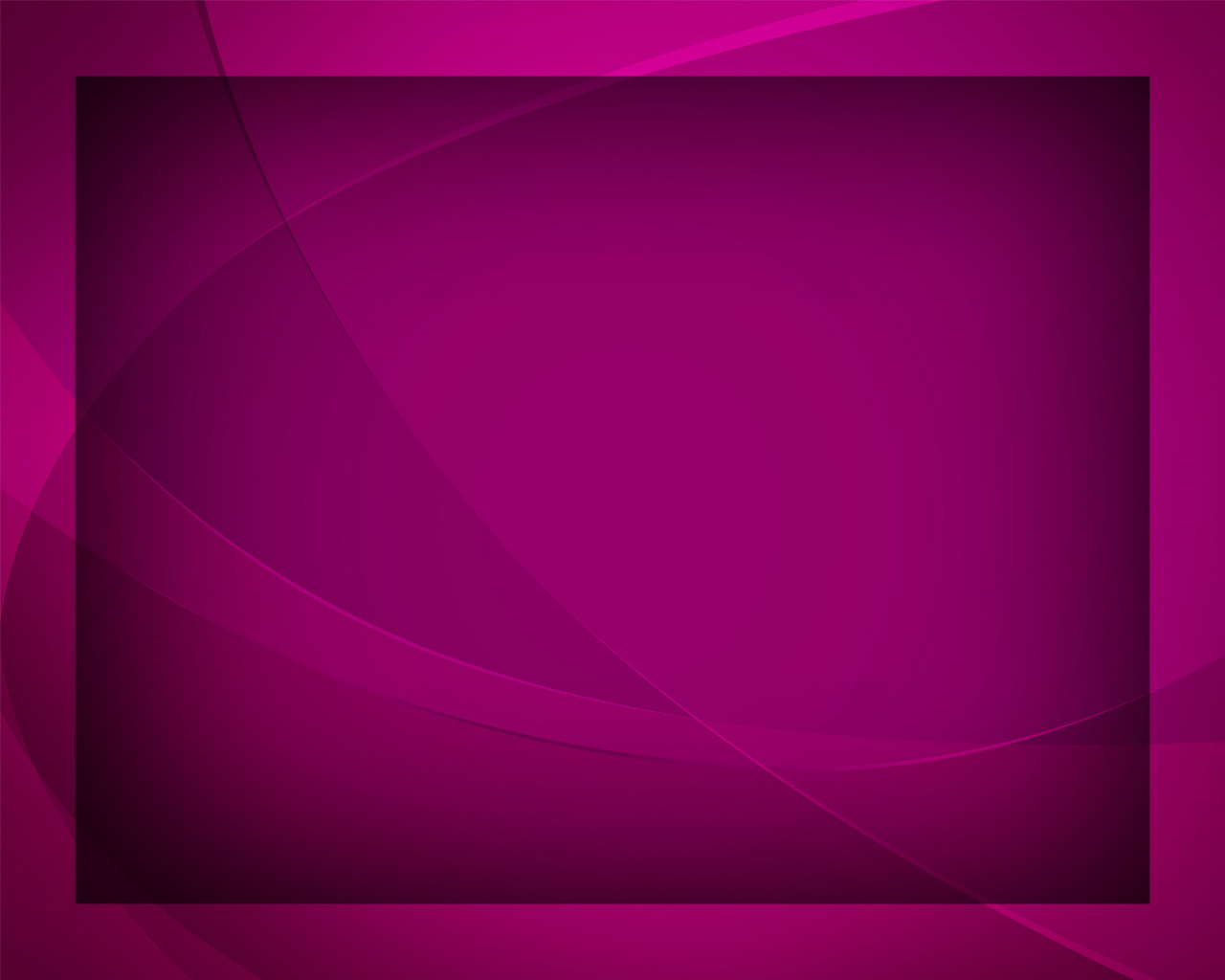 После невзгод радость принесёт, 
После бурь и вьюги лето вновь придёт.
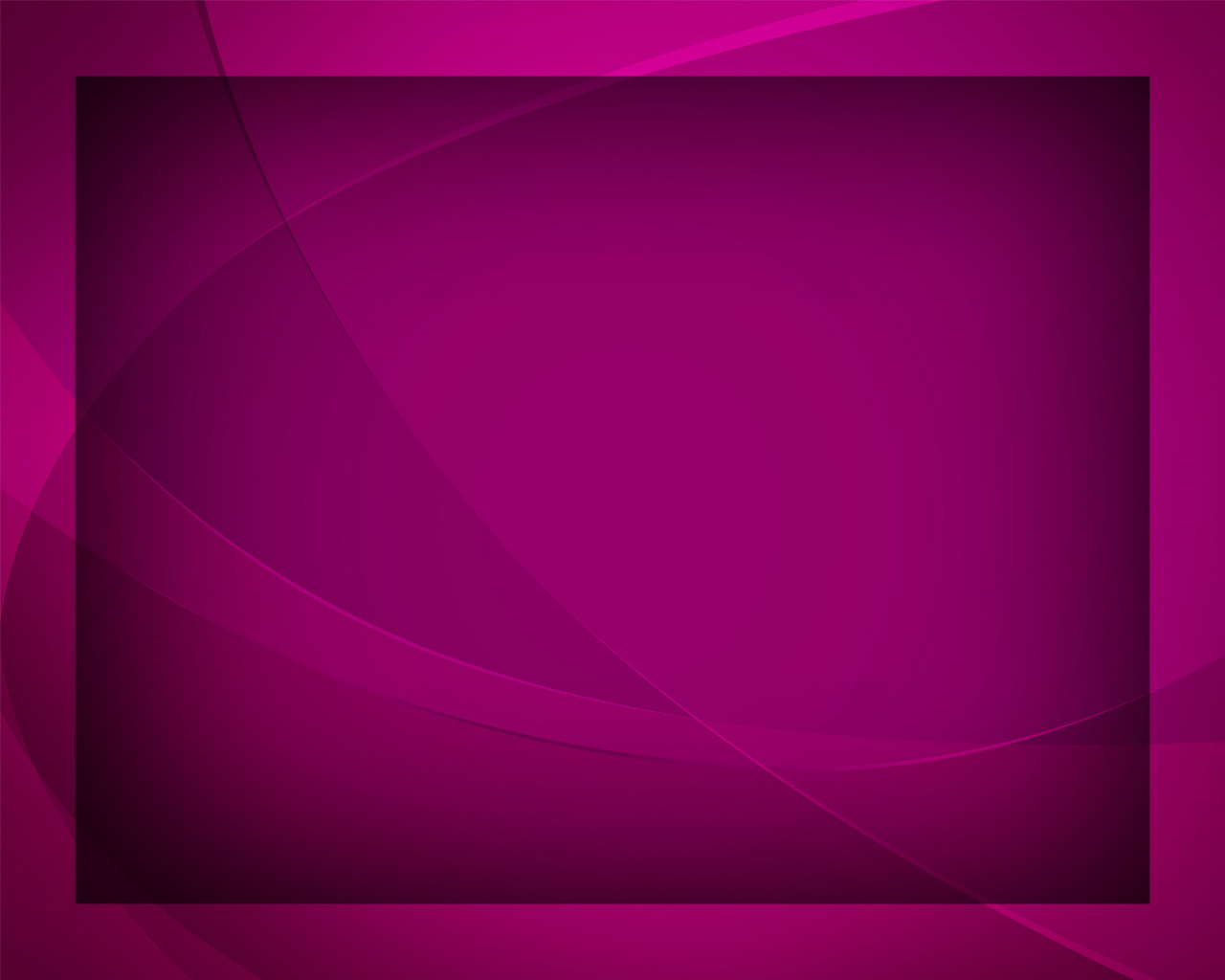 После гонений, после тревог
Он пошлёт 
спасенье - 
Он Вечный Бог!
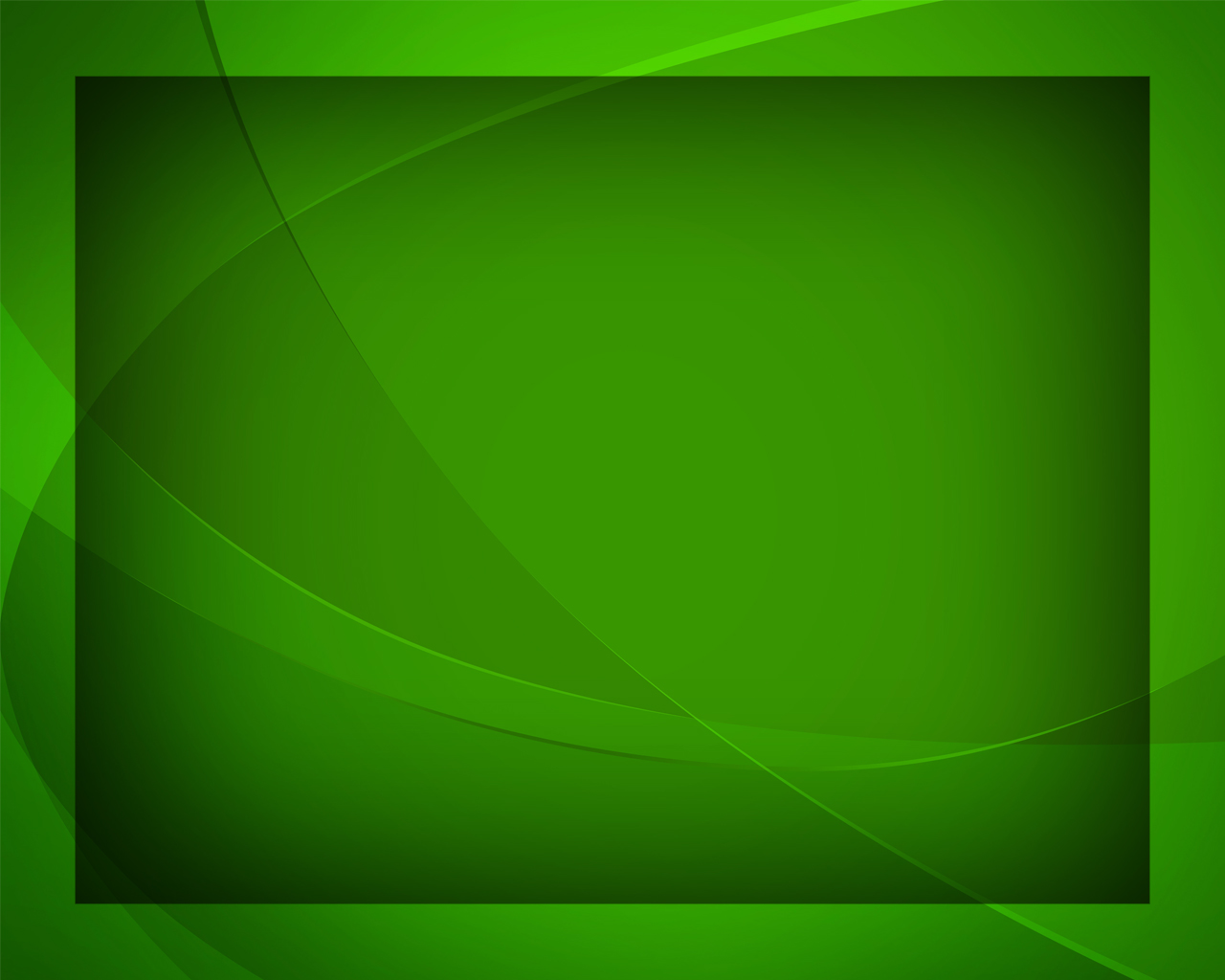 О душа! Надейся - Бог нас спасёт! 
Его силе вверься - помощь Он даёт.
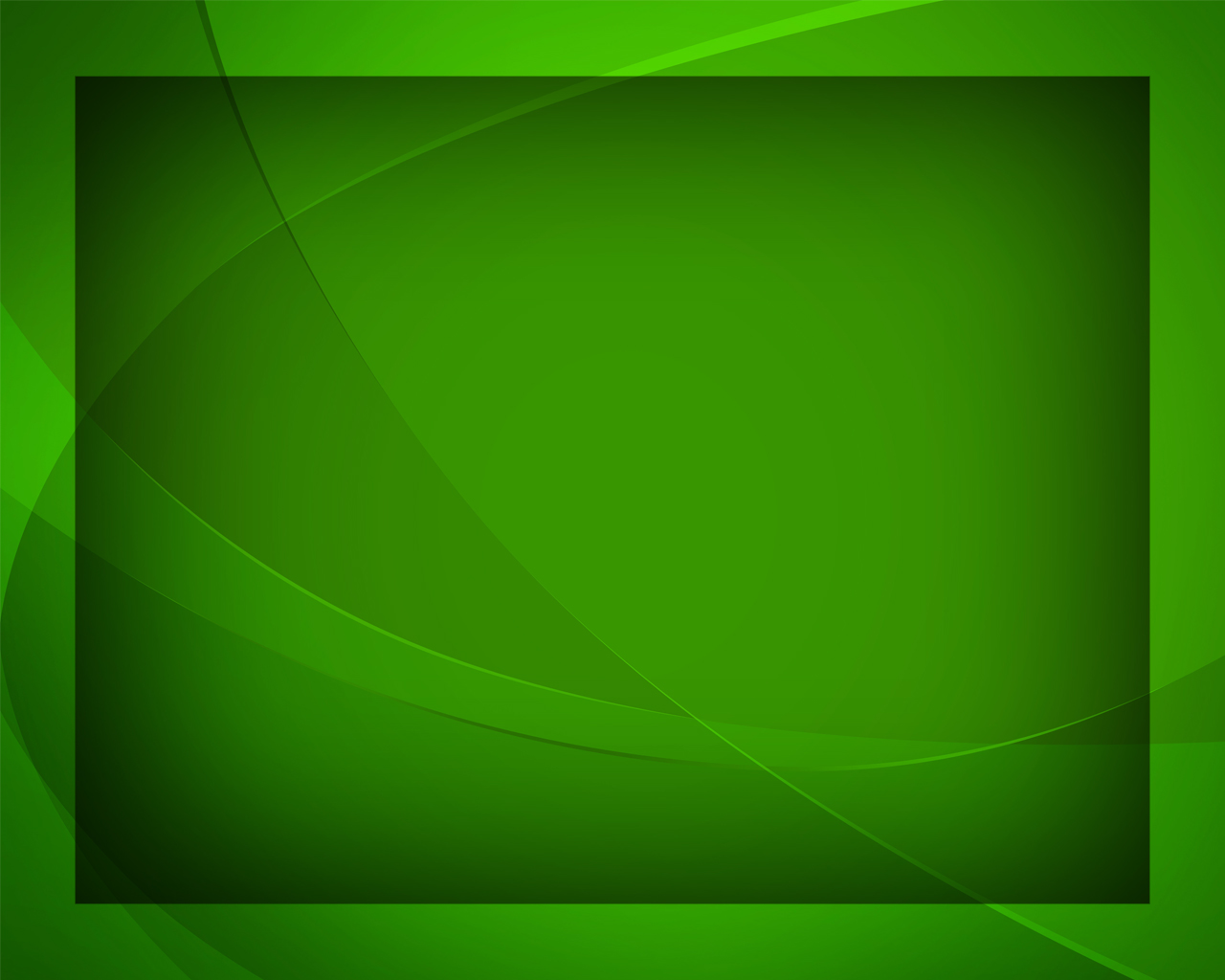 Верь, Бог с тобой. Труден путь земной
В горе, испытаньях Он - Спаситель твой.
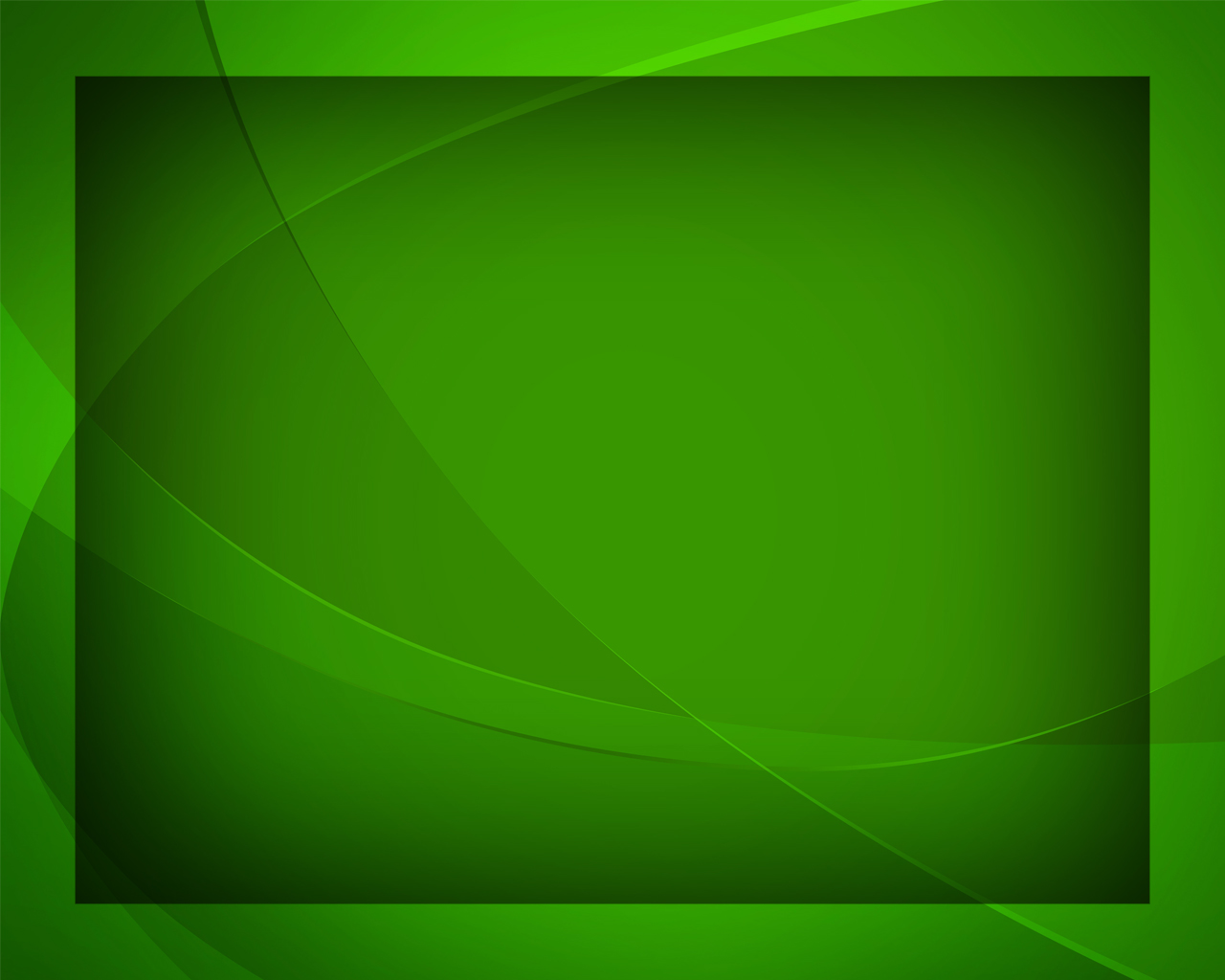 Зов твой услышал, 
в скорби помог. 
Он - твоя защита, 
Он Вечный Бог!
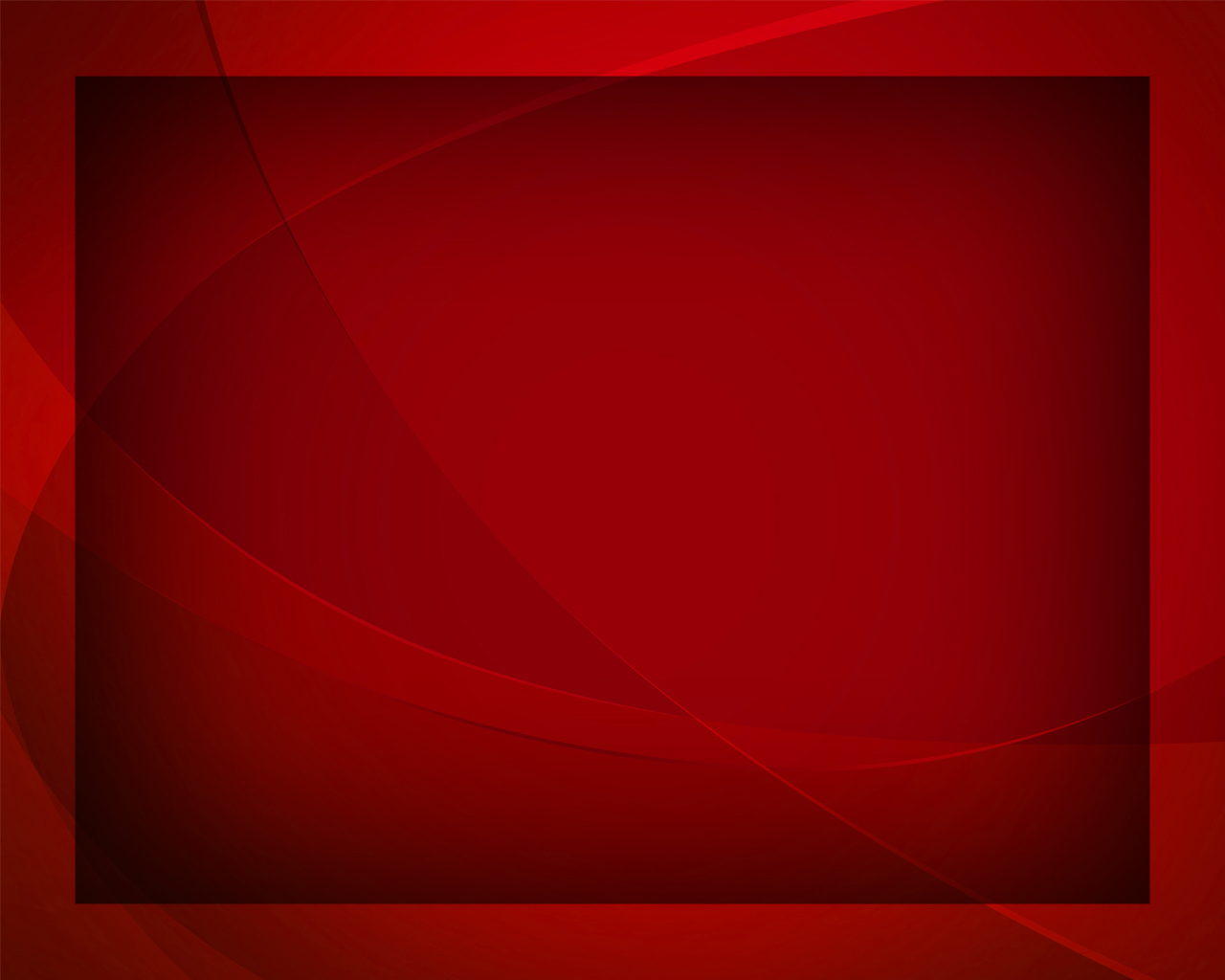 О душа! Надейся - Бог нас спасёт! 
Его силе вверься - помощь Он даёт.
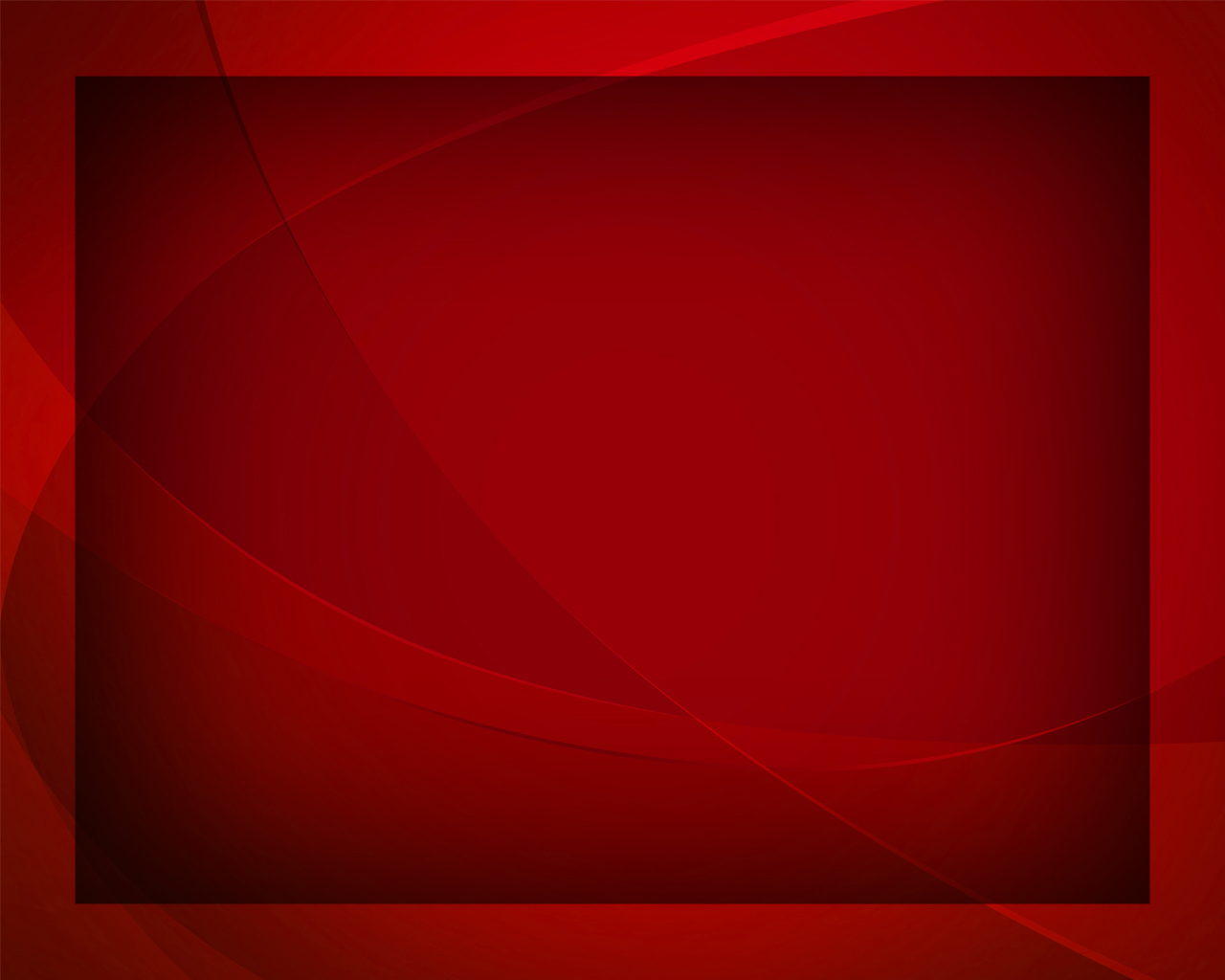 Кончится путь, скорби все пройдут, 
В радость и покой спасённые войдут.
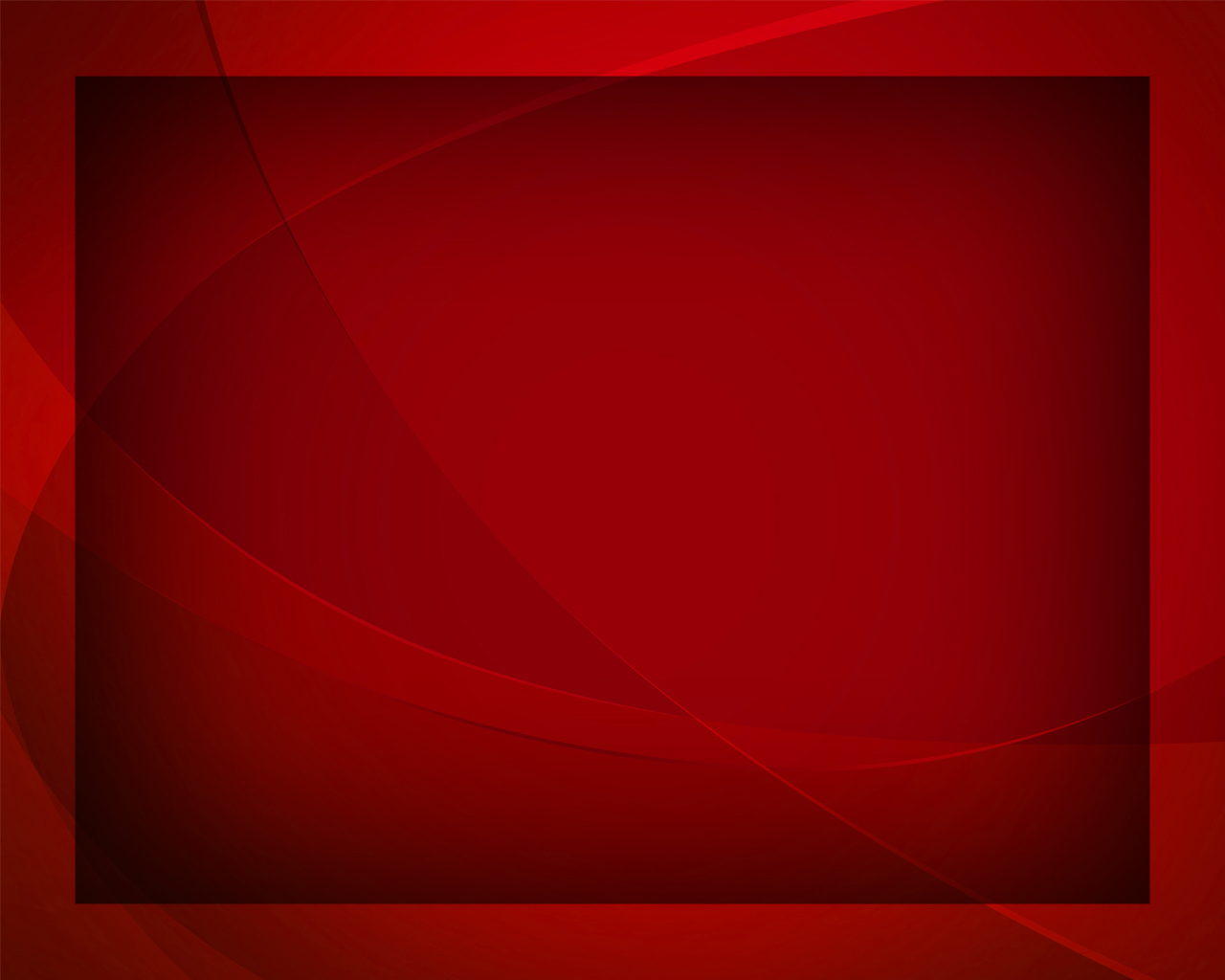 После несчастий, бурь и тревог 
Даст тебе блаженство великий Бог!
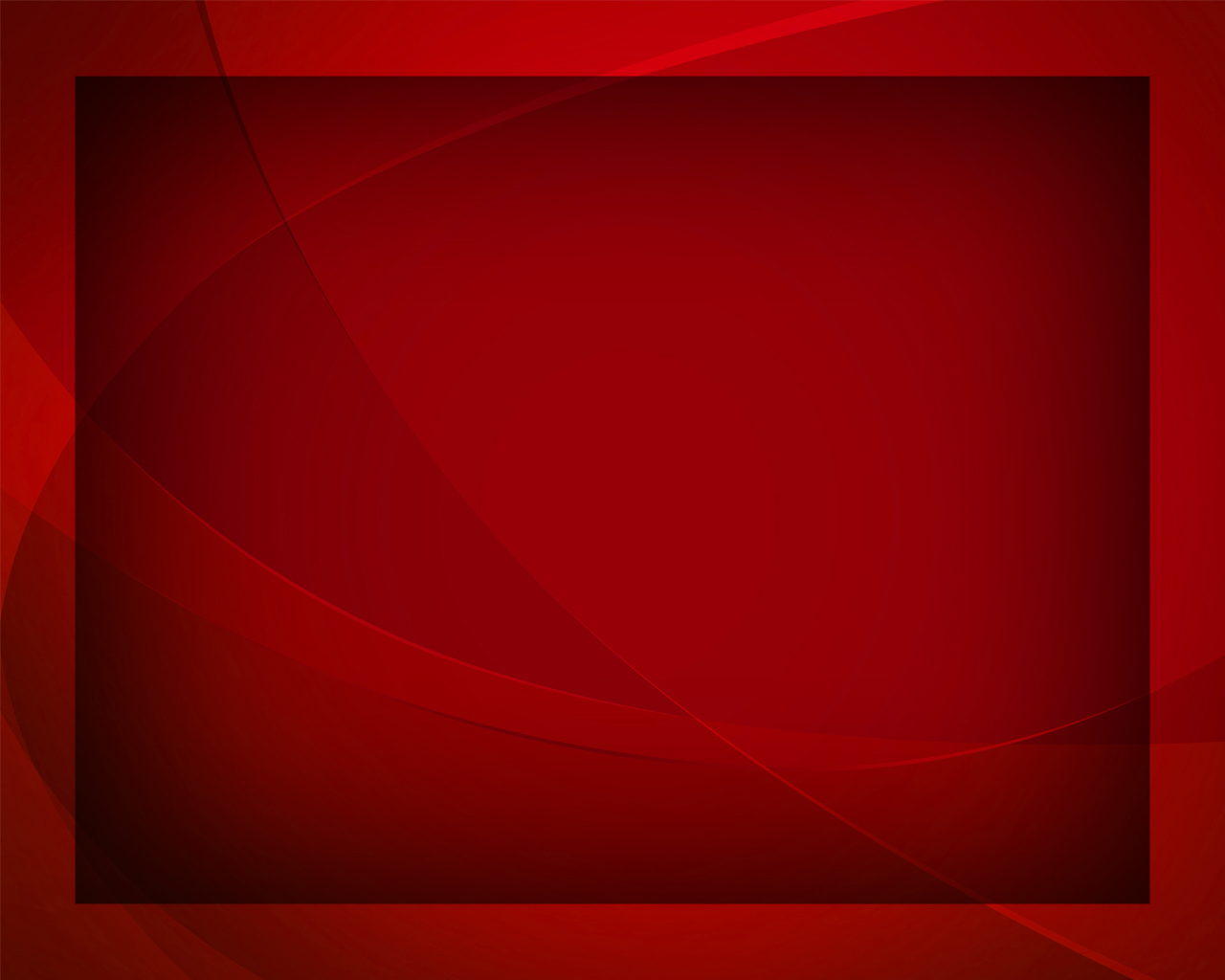